SWOT CANVAS
VERSION:
DATE:
Strengths:
Describe your clients strengths with respect to their industry and their competition.
Weaknesses:
Describe your clients weaknesses with respect to their industry and their competition.
Client Name
Opportunities:
Describe the potential opportunities your client might have
Threats:
Describe factors and potential threats your client might face.
This work is licensed under a Creative Commons Attribution-ShareAlike 4.0 International License. http://creativecommons.org/licenses/by-sa/4.0
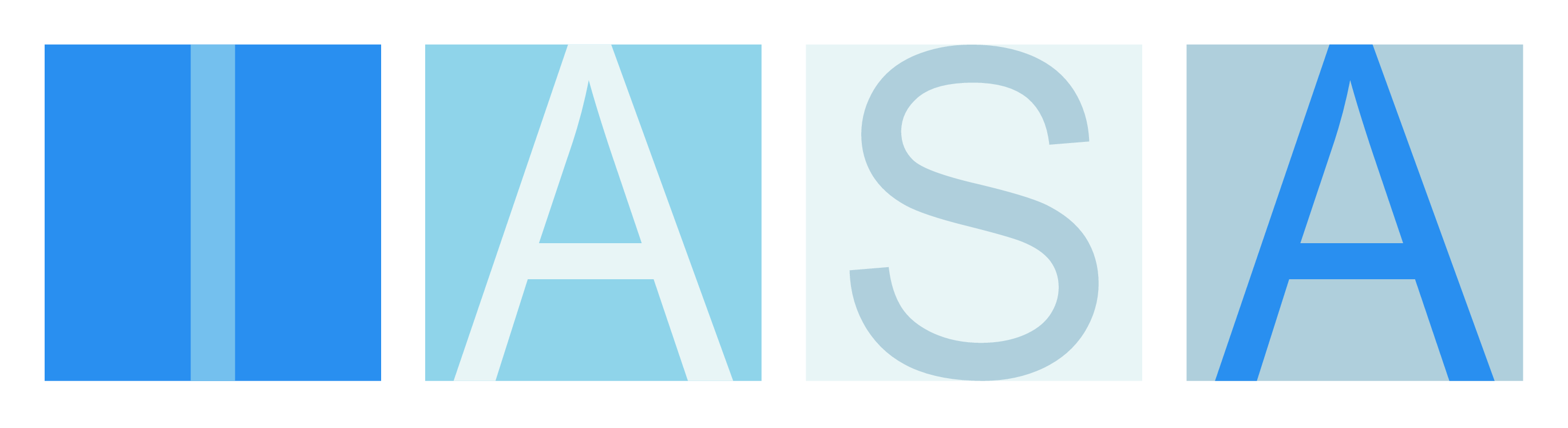 [Speaker Notes: -ARCHITECTURE DEFINITION CANVAS-]